Informacijski sustavi u zdravstvu
Koji su tipični (pod)sustavi u zdravstvu?
Koje podatke prikuplja i njime se koristi pojedini (pod)sustav?
Koje su organizacijske i informacijske značajke svakog pojedinog (pod)sustava?
ZIS – Zdravstveni informacijski sustav
skup ljudi, materijalnih sredstava i postupaka koji služi proizvodnji i prenošenju informacija za potrebe sustava zdravstvene zaštite
Korisnici
svi ljudi koji imaju potrebe za zdravstvenim informacijama
građani-korisnici zdravstvene zaštite
upravljački kadar izvan zdravstva 
zdravstveno osiguranje
Sudionici
svi davaoci zdravstvene zaštite
liječnici, med. sestre i drugo zdravstveno osoblje
ostali radnici u zdravstvo
zdravstveno osiguranje
Profesionalni kadar 
informatičari općeg profila
medicinski informatičari
(POD)SUSTAVI
primarna ZZ 
polikliničko-konzilijarna ZZ 
bolnička ZZ 
javnozdravstvena djelatnost 
registri 
zdravstveno osiguranje 
medicinski laboratorij
Podaci u primarnoj zdravstvenoj zaštiti
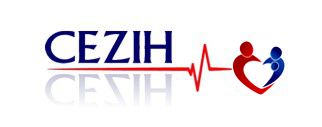 centralni zdravstveni informacijski sustav za primarnu zdravstvenu zaštitu 
dio centralnog zdravstvenog informacijskog sustava Hrvatske 
od 2008. – obveza vođenja elektroničkog zdravstvenog zapisa
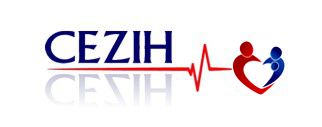 Podaci u primarnoj zdravstvenoj zaštiti
1. Podaci o osobama prijavljenim kod liječnika PZZ (obiteljska medicina)
podaci za identifikaciju (ime, prezime, spol, datum rođenja) 
sociodemografski podaci (bračni status, uvjeti stanovanja, izobrazba, zanimanje, radno mjesto i posebnosti radnog mjesta)
osobna i obiteljska anamneza (prijašnje probleme i bolesti koje je bolesnik prebolio i najvažnije bolesti preboljeli i umrli najbliži članovi obitelji)
podaci o zdravstvenom osiguranju
2. Popis problema koje bolesnici imaju 
dinamička slika bolesnikovih zdravstvenih problema koja se trajno mijenjaju u skladu s pojavom novih problema, s pogoršanjem postojećih ili njegovim rješavanjem
obiteljski problemi (rođenje, ženidba, smrt, udaja, rastava)
socijalni problemi (problemi na poslu, promaknuće, gubitak posla, financijski problemi, preseljenje)
3. Podaci o bolesnikovim posjetima liječniku 
Bitno je sustavno bilježiti podatke o dnevnim dolascima. Stoga se primjenjuje postupak kojim se bilježe subjektivne tegobe, objektivni nalazi, procjena odnosno dijagnoza liječnika, te postupci koje je liječnik poduzeo. Zato se upotrebljava kratica SOVA (engl. SOAP). Uvijek je bitno unijeti datum dolaska, a u hitnim slučajevima i vrijeme dolaska pacijenta. 
S (subjektivno): – tegobe, simptomi,... 
O (objektivno): – rezultati pregleda, dijagnostičkih i lab. pretraga, 
V (vrednovanje): – dijagnoza prema X Međunarodnoj klasifikaciji bolesti ili opis problema/stanja
A(akcija): – terapija, upućivanje, bolovanje, naručivanje na kontrolni pregled
4. popis lijekova – trajna terapija lijekovima 
vrsta, doza
izdana količina 
promjena (vrste ili doze) 
alergije na lijek 
nuspojave
5. Ostali podaci, a tu spadaju podaci važni za zdravstvenu statistiku i druge službe u sustavu. Obvezne evidencije: 
bolesnici s kroničnim bolestima (registri) 
zarazne bolesti koji se još dodatno prijavljuju higijensko-epidemiološkoj službi 
umrli bolesnici 
registrirane bolesti 
provedenom cijepljenju 
sistematskim pregledima
Obveza vođenja elektroničnog zdravstvenog zapisa
1. Popis pacijenata s osnovnim demografskim podacima i svim podacima o osiguranju – liječnik ga dobiva izravno iz središnjeg zdravstvenog informacijskog sustava
2. Za svakog pacijenta postoji  zaseban zdravstveni zapis (koji odgovara klasičnom zdravstvenom kartonu)
Popis kroničnih stanja, posebne napomene iz obiteljske i socijalne anamneze, podatak o alergijama
Evidencija o posjetima u kojoj se bilježi anamneza (razlog dolaska), simptomi i nalazi, dijagnoza te poduzeti dijagnostički i terapijski postupci te preporuke
3. Izdvojene aktivnosti koje liječnik odabire prema potrebi za svakog pojedinog pacijenta
Popis lijekova
Popis uputnica
Evidencija bolovanja
Prijava zaraznih i malignih bolesti
Cijepljenja
Popis ortopedskih i sanitarnih pomagala
Uputnica za liječničko povjerenstvo
4. Popis stalne terapije 
5. Popis provedenih dijagnostičkih i terapijskih postupaka koji se posebno plaćaju (EKG, toaleta i šivanje rane i sl.) i račun za njih
6. Usustavljenja dnevna izvješća o radu (izvršene usluge, popis i cijena propisanih lijekova, evidencija bolovanja)
7. Usustavljenja mjesečna izvješća o radu
8. Izvješće o pobolu
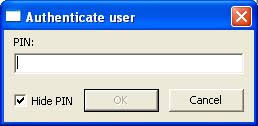 Osnovna podjela informacijskog programa
1. Prijava - unos šifre i lozinke korisnika2. Obrada - unos/ažuriranje pacijenata, pregleda, naručivanje pacijenata3. Osnovni podaci - podaci o ordinaciji, liječnicima, šifrarnici dijagnoza, postupaka,lijekova, djelatnosti, kategorija osiguranika itd.4. Liste - ispisne liste svih potrebnih evidencija, statistika
Obrada podataka
Podatke može unositi samo jedna osoba, ali se omogućava raspodjelu posla na sestru i liječnika 
sestra prima pacijenta, unosi ili provjerava njegove podatke, smješta ga u čekaonicu, 
liječnik odabire iz čekaonice pacijenta i obavlja pregled 
Pri samom pregledu liječniku je omogućeno slobodno upisivanje dijagnoze, terapije, upućivanja na pretrage ili odabir navedenog iz šifrarnika (što kasnije omogućuje statističke izvještaje).
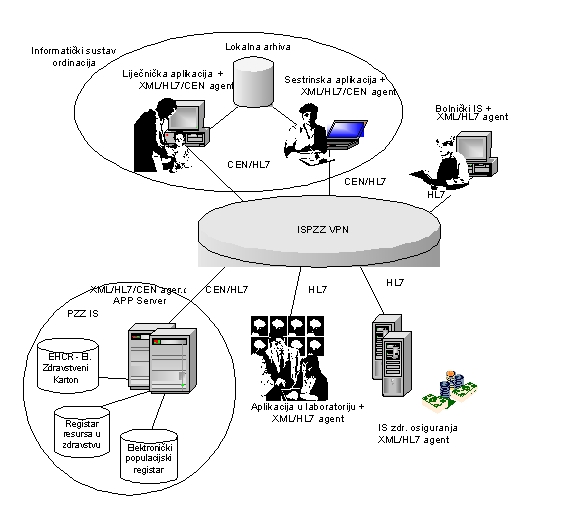 Za anamnezu/status svaki liječnik može imati unesen svoj predložak
 Za svaki pregled moguće je odbrati iz šifrarnika obavljene usluge prema cjeniku HZZO-a ili ordinacije
Omogućeno je tiskanja računa, recepata, uputnica, zdravstvenih kartona pacijenata, povijesti bolesti
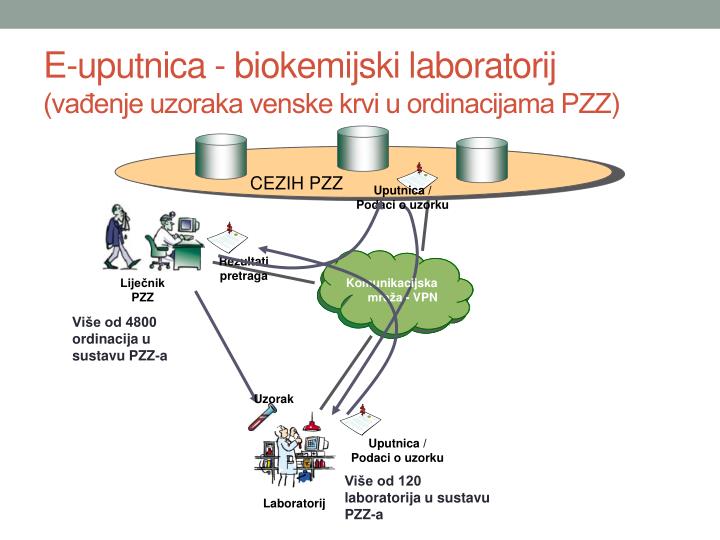 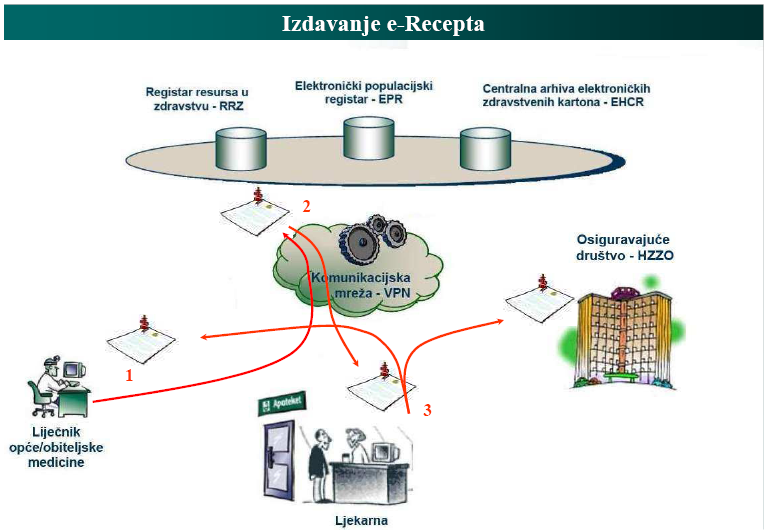 Liste
liste pacijenata (po dobnim skupinama, po spolu i po prezimenu pacijenata)
liste propisanih lijekova (po datumu, po liječnicima, po lijekovima)
liste izdanih uputnica (po datumu, po liječnicima, po djelatnostima)
liste utvrđenih bolesti (mjesečni i dnevni izvještaji podijeljeni po dobnim skupinama)
Podaci se mogu razmjenjivati prema kriterijima elektronske obrade HZZO
POLIKLINIČKO-KONZILIJARNA zdravstvena zaštita
Informacijski sustav polikliničko-konzilijarne zdravstvene djelatnosti
Organizacija rada na odjelu
Djelatnost polikliničkog odjela
Djelatnost specijalnog odjela
Poliklinički odjel
Prijem pacijenata
Unos pacijentovih podataka  
Dodjeljivanje određenom specijalistu 
 Unos tražene pretrage
Specijalni odjel
Poliklinike mogu imati i specijalne odjele čiji se rad razlikuje od rad u polikliničkom odjelu
Tu pacijenti prolaze program koji traje od jednog do tri mjeseca
Osim navedenih tu se rade i dodatne pretrage, npr. telemetrija, vježbe, rad s psihologom
Bolesnik dolazi dva do pet puta tjedno na vježbe
Prije uključenja mora odraditi određene pretrage  kako bi se ocijenila psihofizička sposobnost za rehabilitaciju
Isto se radi i prije otpusta da se vidi učinak provedene rehabilitacije
Po otpustu dobiva se otpusno pismo
S jednom uputnicom mjesečno, koju pacijent dobiva od svog liječnika primarne zdravstvene zaštite, rade se sve pretrage i vježbe za taj mjesec
Na kraju svakog mjeseca radi se obračun
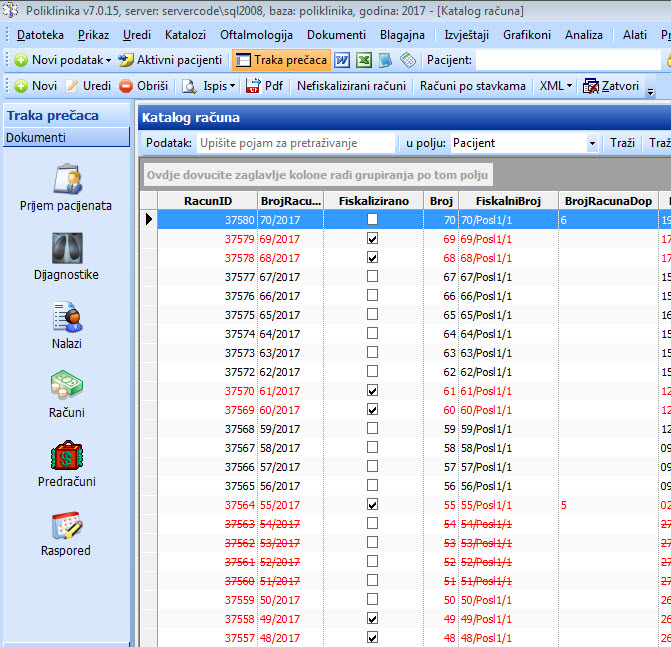 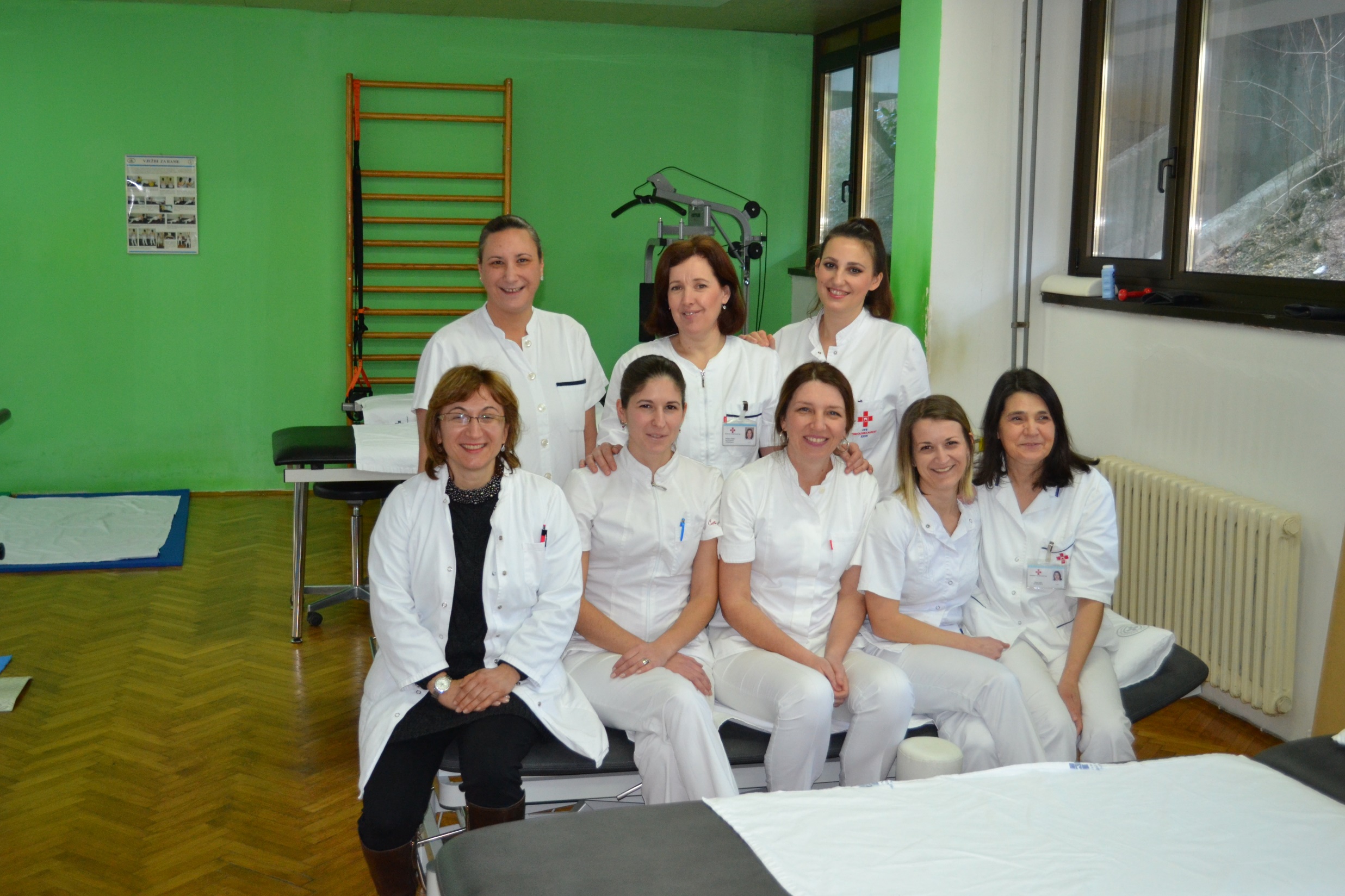 Specijalna bolnica za rehabilitaciju djece
BOLNIČKA ZDRAVSTVENA ZAŠTITA
Informacijski sustavi u bolnicama
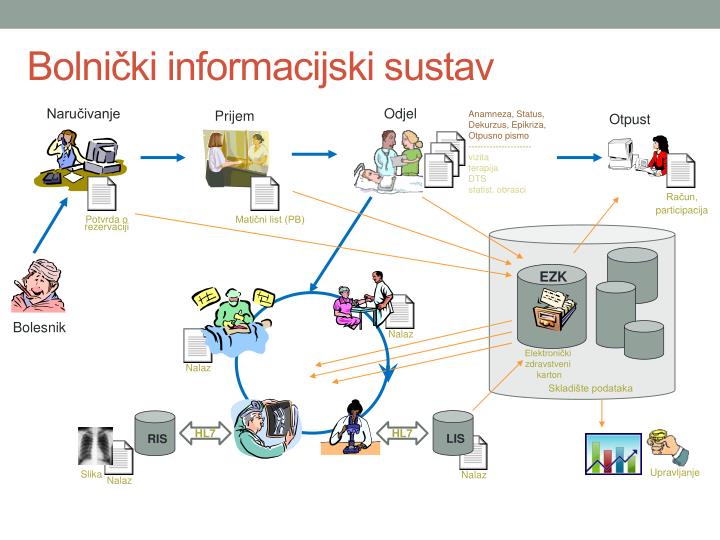 Bolnički informacijski sustav (BIS)
informacijski sustav koji podržava sve bolničke funkcije i komunikaciju prema vanjskim ustanovama
Glavni zadaci BIS-a
podrška djelotvornoj opskrbi bolesnika 
smanjenje utroška sredstava i vremena 
osiguravanje informacija za stručne, upravne i znanstvene svrhe
Bolničke funkcije
osnovna bolnička djelatnost 
djelatnost pratećih službi 
znanstveno-nastavna djelatnost (KB, KBC)
Funkcije osnovne bolničke djelatnosti
liječenje 
dijagnostika 
zdravstvena njega 
medicinska rehabilitacija 
boravak i prehrana bolesnika
Funkcije djelatnosti pratećih službi
poslovno-ekonomska 
pravno-kadrovska 
tehnička
Funkcije znanstveno-nastavne djelatnosti
istraživanje 
obrazovanje
Osnovni bolnički procesi
administrativno zbrinjavanje bolesnika 
zajedničke medicinske djelatnosti 
medicinsko zbrinjavanje bolesnika
Administrativno zbrinjavanje bolesnika
opća administracija bolesnika
identifikacijski podatci 
mjesto stanovanja 
kontakt s obitelji 
naručeni postupci 
specifične potrebe i zahtjevi bolesnika 
podaci o zdravstvenom osiguranju 
izvršene usluge 
prijevoz bolesnika
Administrativno zbrinjavanje bolesnika
administracija ambulantnog bolesnika 
prijava bolesnika 
obrada i završetak obrade bolesnika 
izvršene medicinske usluge i utrošeni materijal 
recepti, uputnice, bolovanja, doznake i potvrde za PZZ 
ambulantni financijski obračun troškova
Administrativno zbrinjavanje bolesnika
administracija stacionarnog bolesnika 
prijem, premještaj, otpust 
izvršene medicinske usluge, utrošeni materijal i lijekovi 
način podmirenja troškova 
stanje računa za vrijeme liječenja 
stacionarni financijski obračun troškova
Zajedničke medicinske djelatnosti
laboratoriji 
radiologija i slične djelatnosti 
patologija 
transfuziologija 
dokumentacija intenzivne medicine 
ljekarna 
arhiva 
prehrana
Medicinsko zbrinjavanje bolesnika
osnovna medicinska dokumentacija
postupci dijagnostike i terapije za vrijeme boravka bolesnika u bolnici 
podatci s temperaturne i terapijske liste 
anamneza, status, tijek bolesti 
otpusnica i otpusno pismo 
postupci zdravstvene njege
Medicinsko zbrinjavanje bolesnika
napredne tehnike vođenja medicinske dokumentacije 
tehnike koje olakšavaju komunikaciju, odlučivanje i vrednovanje postupaka liječenja 
unos šifriranih medicinskih podataka 
unos podataka glasom 
automatsko generiranje teksta 
medicinski stručni sustavi 
podrška donošenju odluka 
elektronička povijest bolesti 
multimedijski sadržaji 
bežični sustavi
JAVNOZDRAVSTVENA DJELATNOST
Hrvatski zavod za javno zdravstvo
Izvori podataka - zdravstveni sustav cijele zemlje:
obiteljska medicina 
ZZ dojenčadi i male djece 
preventivna i specifična ZZ školske djece 
medicina rada 
ZZ žena 
hitna medicinska pomoć 
stomatološka ZZ 
patronaža i kućna njega
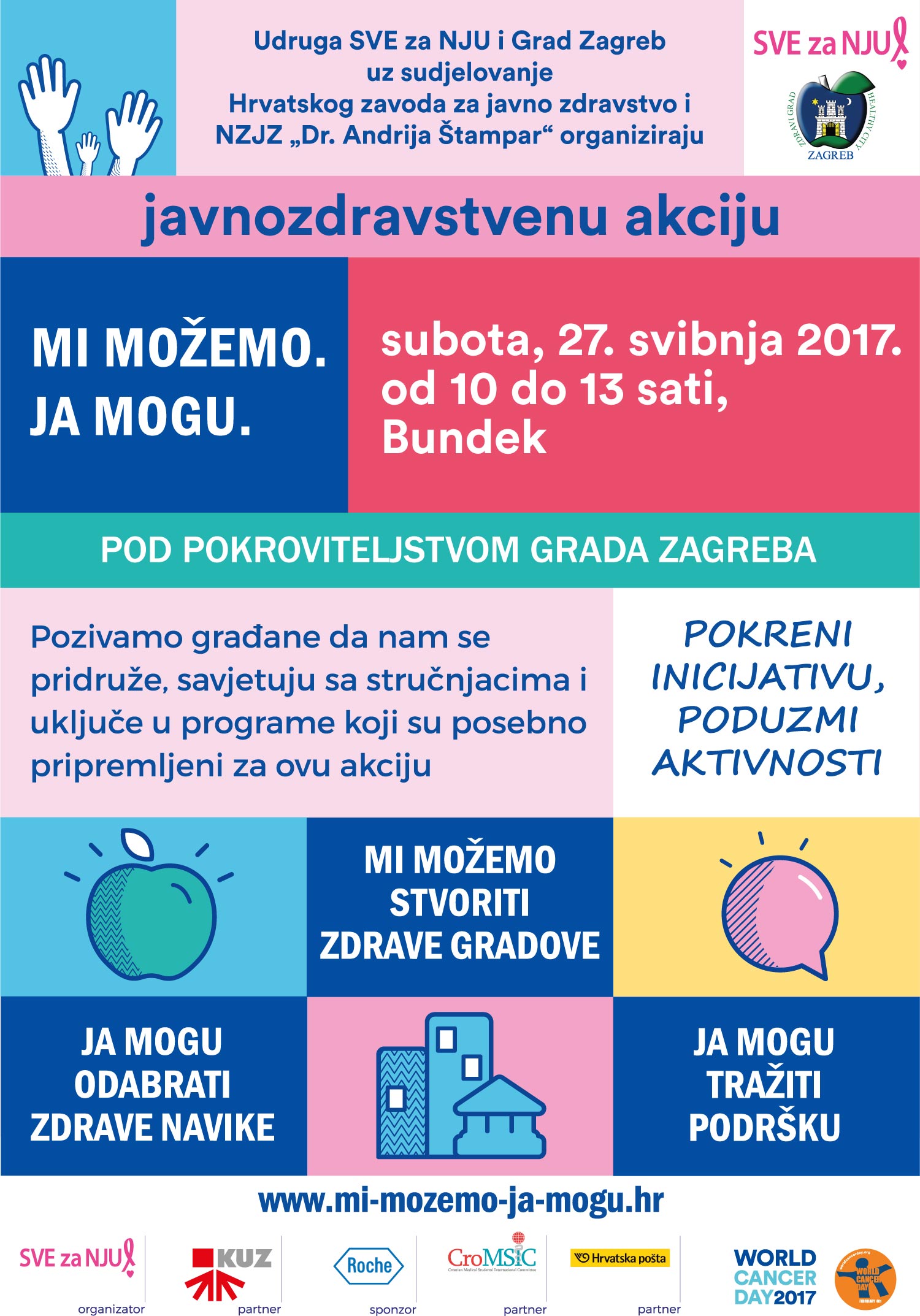 Javnozdravstvena djelatnost
ostali podaci 
praćenje zdravstvene ispravnosti namirnica i vode za piće 
podaci o zdravstvenim ustanovama 
registar djelatnika u zdravstvu
Javnozdravstvene informacije
o stanovništvu i vitalnim događajima 
o zdravstvenim ustanovama i djelatnicima 
iz PZZ prema djelatnostima 
iz specijalističko-konzilijarne djelatnosti 
iz stacionarne ZZ 
o zaraznim bolestima 
o porodima i prekidima trudnoće 
iz registara kroničnih bolesti 
zdravstveno-ekološke
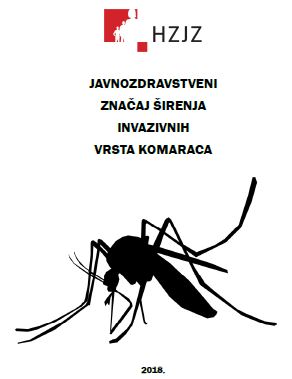 REGISTRI BOLESNIKA
statističko-epidemiološki
 višegodišnje (doživotno) praćenje osoba s određenim oštećenjem zdravlja (bolesti)
statističko praćenje
omogućuju epidemiološka, klinička, sociološka, ... istraživanja
REGISTRI BOLESNIKA
Populacijski
odnosi se na definirano zemljopisno područje, tj. definiranu populaciju (bez obzira na mjesto gdje se bolesnik liječi)
nacionalni, regionalni, lokalni
REGISTRI BOLESNIKA
Institucijski
vode se na razini institucije (bolnica, ordinacija u PZZ)
Nacionalni populacijski registri u hrvatskoj
raka 
psihoza 
suicida 
liječenih ovisnika o psihoaktivnim drogama 
AIDS-a 
TBC-a 
osoba s invalidnošću 
Dijabetesa - Sveučilišna klinika za dijabetes, endokrinologiju i bolesti metabolizma Vuk Vrhovac
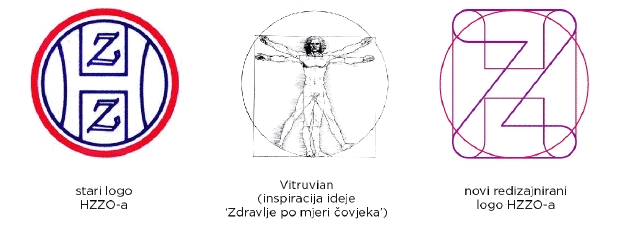 ZDRAVSTVENO OSIGURANJE -HZZO
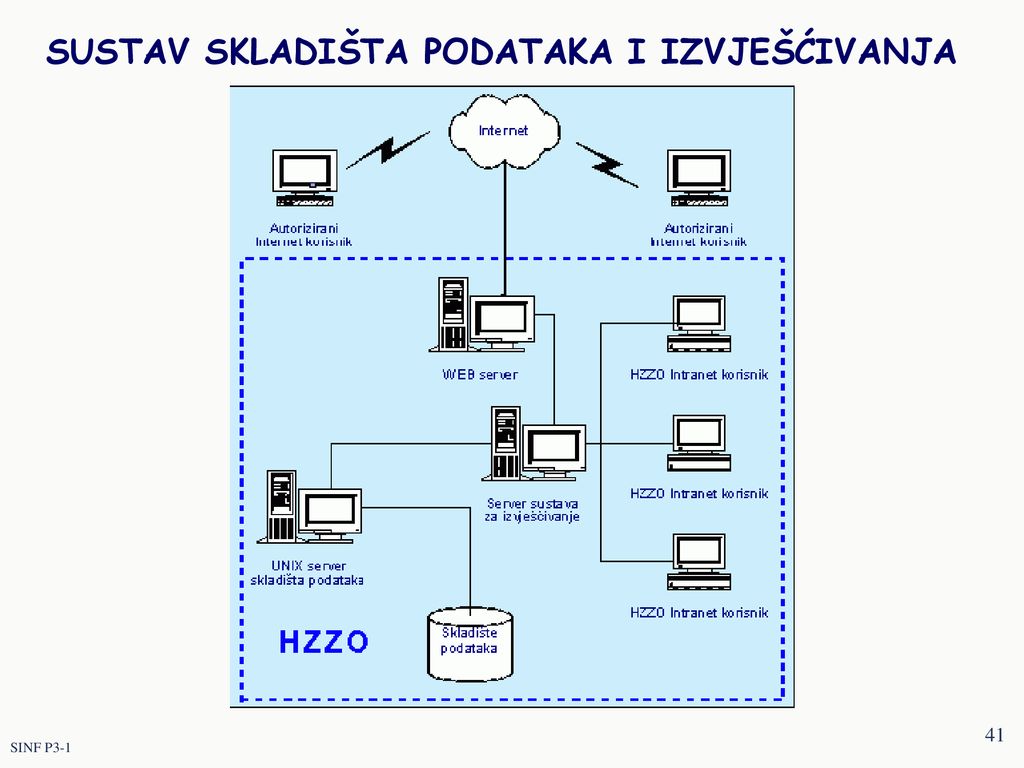 Zdravstveno osiguranje
Obavezno zdravstveno osiguranje 
Informacijski sustav HZZO-a
Identifikacija osiguranika
Obavezno zdravstveno osiguranje
Imaju svi hrvatski državljani s prebivalištem u RH
     - odnosno stranci s odobrenim stalnim boravkom u  RH 
Osigurani su preko HZZO-a prema jednoj od osnova osiguranja utvrđenim zakonom
Informacijski sustav HZZO
mrežna infrastruktura 
poslovni informacijski sustav zdravstvenog osiguranja i sustav uredskog poslovanja 
sustav skladišta podataka i sustav izvješćivanja 
sustav personalizacije iskaznica 
sustav usluga HZZO dostupnih na internetu 
središnji dio Informacijskog sustava PZZ
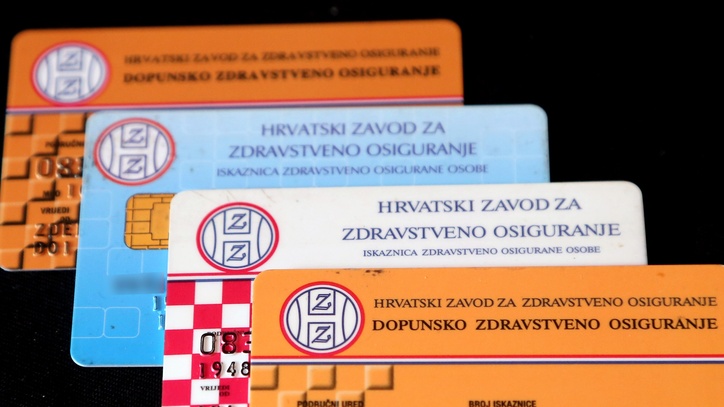 Identifikacija osiguranika"Pametna" kartica (smart card)
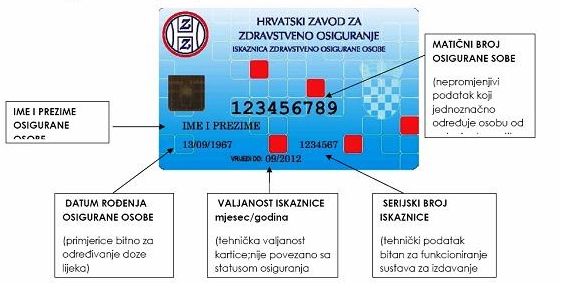 Poslovni sustav
jedinstvena baza podataka osiguranih osoba 
    - obveznika uplate doprinosa 
    - zdravstvenih ustanova 
praćenje troškova bolničkog liječenja 
     - te potrošnja lijekova po liječniku/osiguraniku